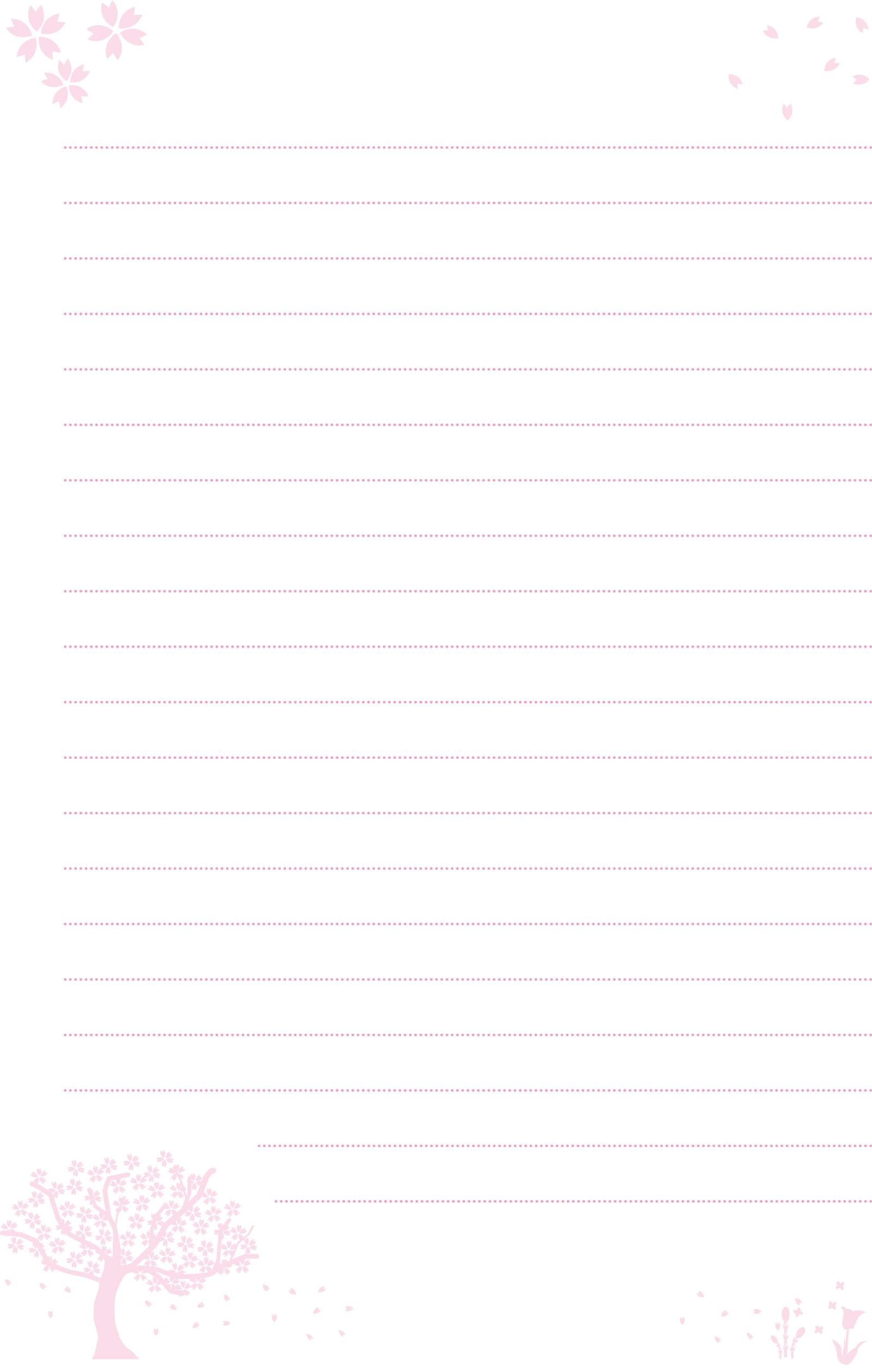 オンライン形式のさくらサロンに
参加された方からの声
最初はオンライン開催ということで、不安もありましたが

　 がん相談支援センターで使い方を習い、 なんとかなりました。

    まず、最初の15分くらいは看護師、管理栄養士、

    臨床検査技師など病院スタッフによる専門的な講座があり、

　 その後茶話会といった流れで、

お互いの意見交換や講座に対する質疑応答があり、

1時間があっという間に過ぎてしまいました。
参加者の方々と話すことで、みなさん同じような症状で

苦しんでいるのだな、とか食事等について悩みがあるのだなと

わかり、元気や勇気づけられました。
また、サロンを主催しているがん相談支援センターでは

病気のことや仕事のことなど専門の相談員に相談できるので

まず一人で悩まずに相談されてみたらと思いました。
そして、さくらサロンに参加してみてください。



Tさん　60代　男性・がん患者